Людвиг ван Бетховен
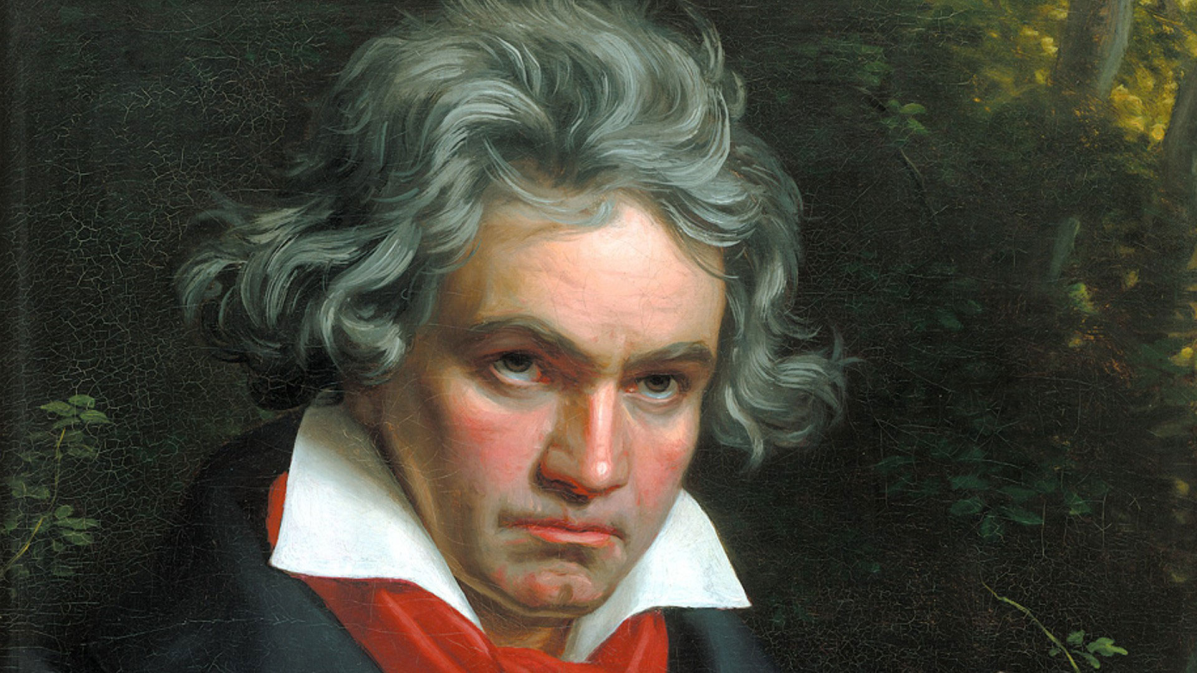 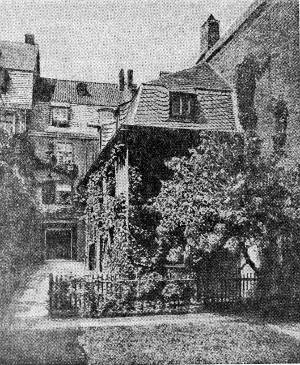 Бонн,вестфалия
Отец-Иоганн бетховенМать-мария-магдалина
гайдн
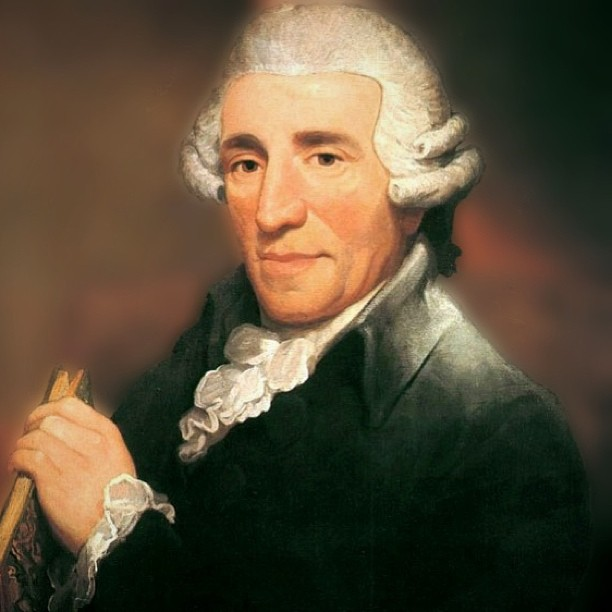 Ваши вещи прекрасные, это даже чудесные вещи, но то тут, то там в них встречается нечто странное, мрачное, так как Вы сами немного угрюмы и странны; а стиль музыканта — это всегда он сам.
тихновский
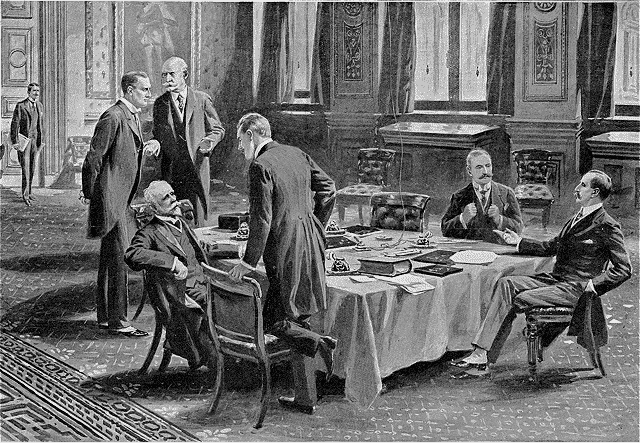 Письмо тихновскому
«Князь! Тем, чем являюсь я, я обязан самому себе. Князей существуют и будут существовать тысячи, Бетховен же — только один!»
Случай в теплице